The Gospel
2 Corinthians 5:14-21
Who is better in God’s eyes?
Hitler
Mother Theresa
Pastor Corey
You
The President
Kanye West
Ambassador
Ambassador
A person who acts as a representative or promoter of a specified activity
Give me some examples…
International Ambassadors for Countries
Promoters for bands or entertainers
Fans for sports teams
Things to Remember…
We are NOT Christ – we are simply ambassadors of Christ.
We do not have the power Christ does.

Anyone can be an ambassador for Christ.
There are no qualifications for being an ambassador of Christ.

Being an ambassador for Christ doesn’t make you any better than anyone else
Who are God’s Ambassadors?
Joseph was abused.
Moses killed a man.
Gideon was afraid.
David committed adultery.
Jonah ran from God.


Paul persecuted Christians.
Peter denied knowing Jesus.
Abraham was too old.
The disciples rarely understood. 
Zacchaeus was too small.
Acts 8:26-40
God sent Philip to an outsider. This outsider was from a foreign country and was deemed unclean in Jewish tradition. This would be the very last person that anyone would associate with Christ. 
Philip went to this man and read him scripture. Philip told this man about Jesus and, at the man’s request, Philip baptized him into a follower of Jesus.
Because…
Jesus’ Sacrifice
It was for EVERYONE
2 Corinthians 5:14-21
For Christ’s love compels us, because we are convinced that one died for all, and therefore all died. And he died for all, that those who live should no longer live for themselves but for him who died for them and was raised again.
Communion
Meal provided by Christ to remind us of the love and promises Christ made to us. 
Reminds us of God’s sacrifice to save our lives.
“For whenever you eat this bread and drink this cup, you proclaim the Lord’s death until he comes.”
Connect with Your Small Group
Offering
 Blessings and Bummers
 Bibles – 2 Corinthians 5:14-21
 Discussion Page
Come Back at 6:43PM
Connect with Jesus  (2Q’s)
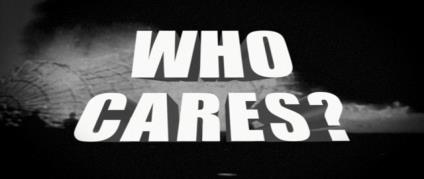 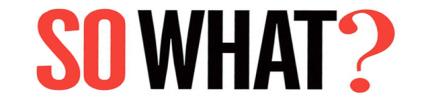 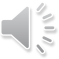 Do you have to mention Jesus in order to spread the Gospel?
Preach the Gospel always, when necessary, use words.
Our Prayer
Dear God,
We know the good news about you and your Son. Help us share that good news with others through our words and actions. Help us reach those that need to know you.In your name we pray, Amen.
Blessing
The Lord bless you    and keep you;the Lord make his face shine on you    and be gracious to you; the Lord look upon you    and give you peace.